CHƯƠNG VII:ĐỒ DÙNG ĐIỆN TRONG GIA ĐÌNH
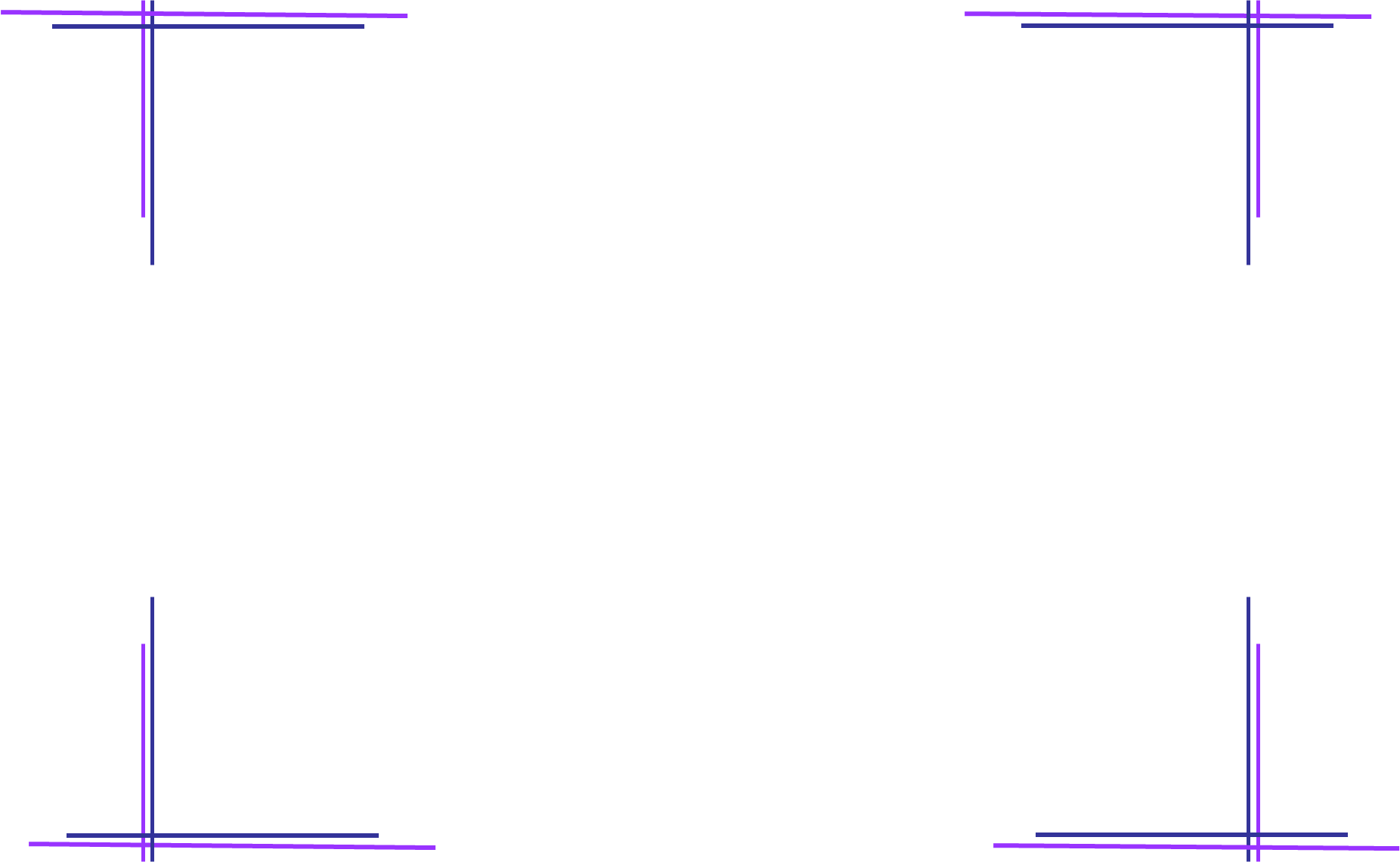 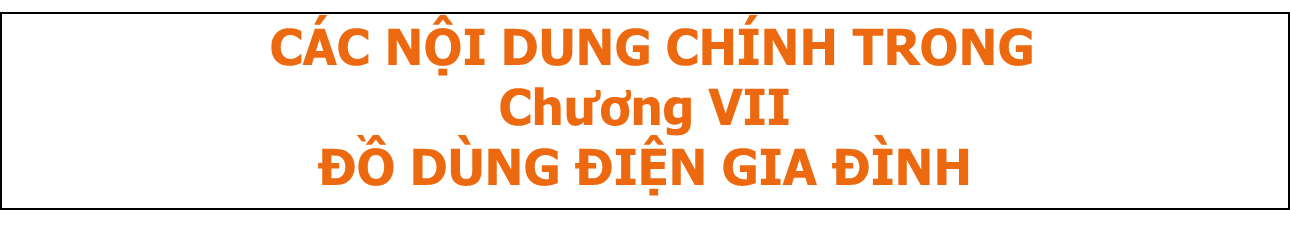 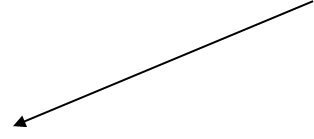 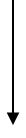 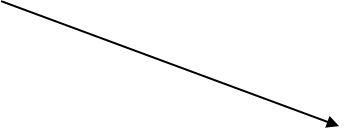 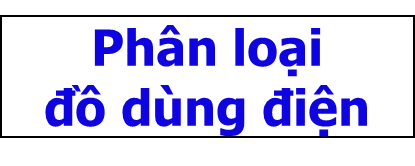 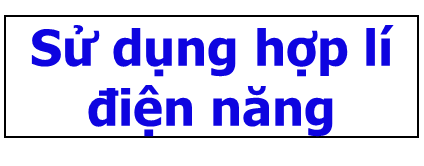 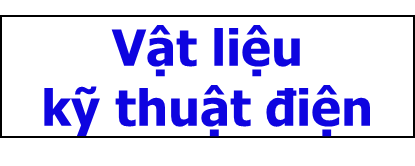 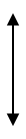 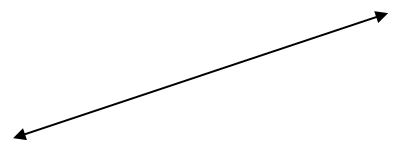 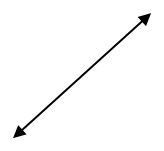 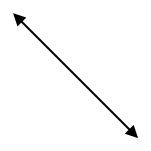 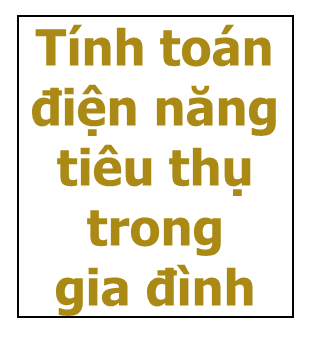 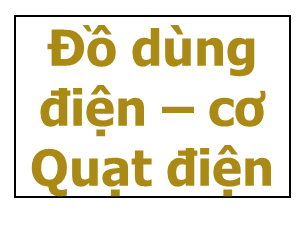 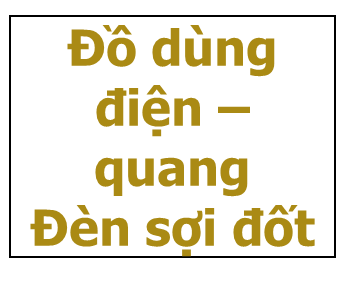 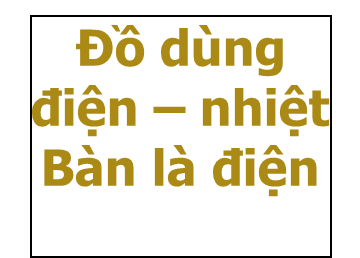 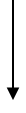 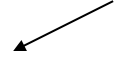 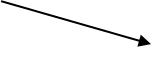 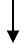 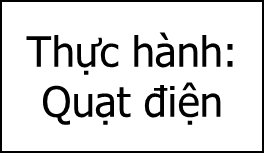 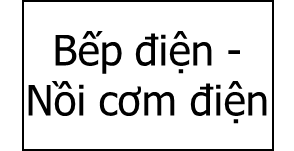 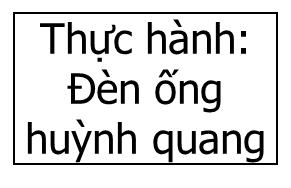 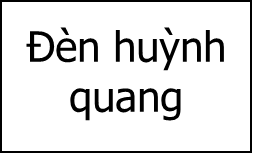 Một số đồ dùng điện trong gia đình
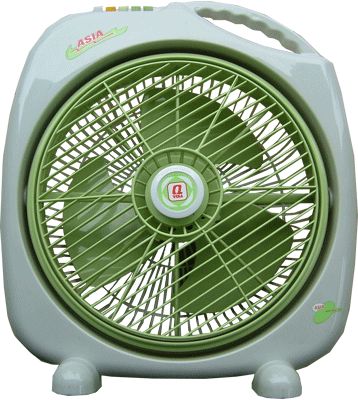 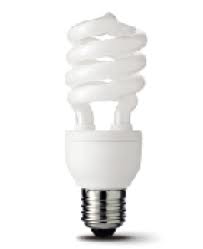 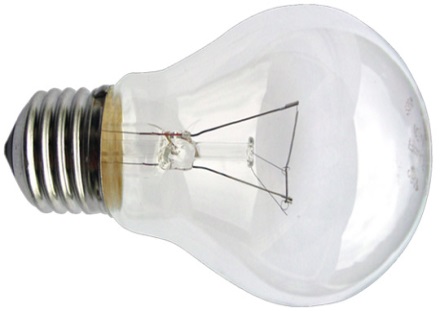 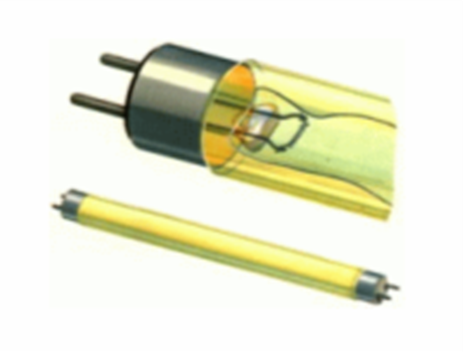 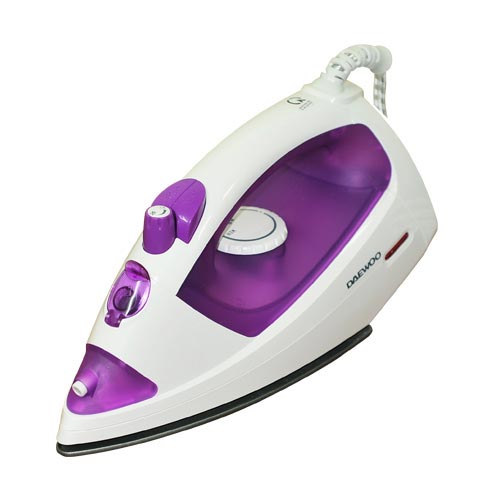 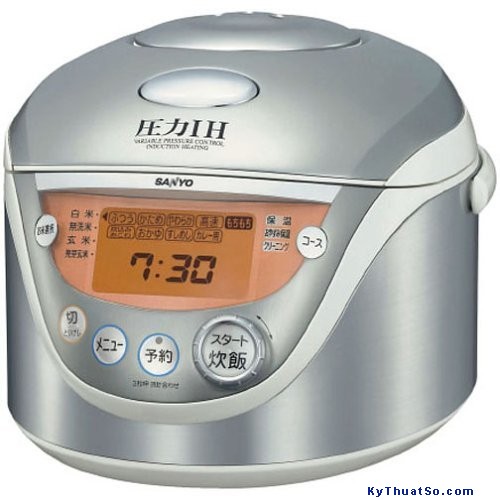 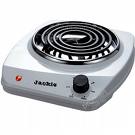 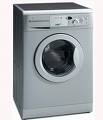 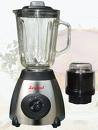 Một số thiết bị điện trong gia đình
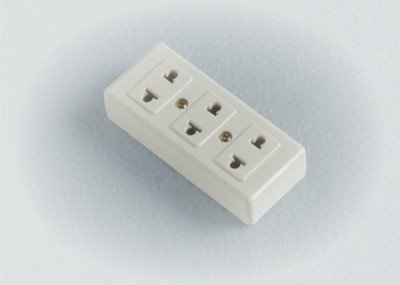 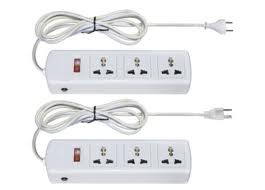 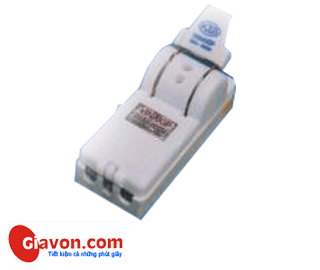 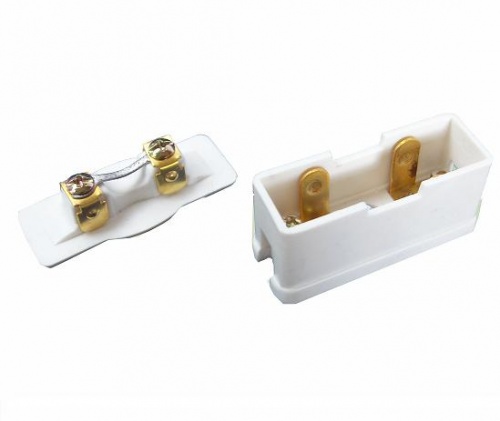 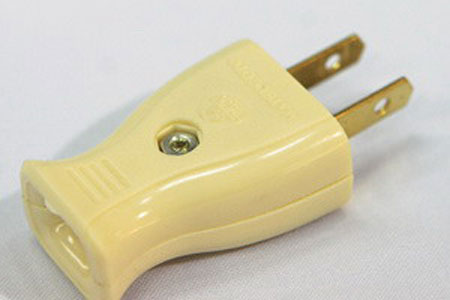 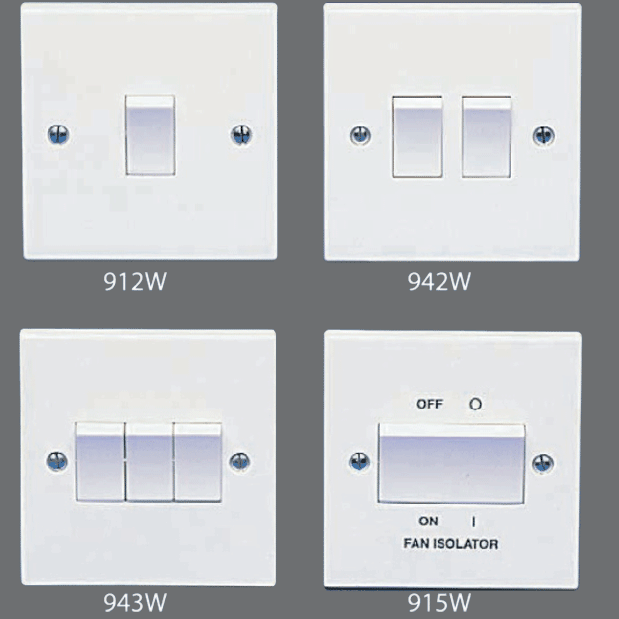 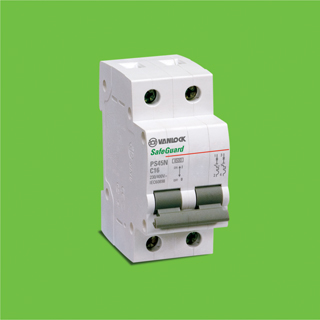 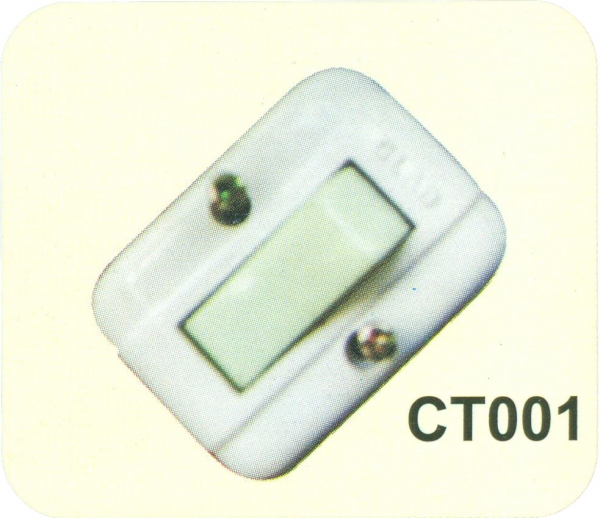 Tiết 32 - Bài 36
Vật liệu kĩ thuật điện
VẬT LIỆU KĨ THUẬT ĐIỆN
VẬT LIỆU DẪN ĐIỆN
VẬT LIỆU CÁCH ĐIỆN
VẬT LIỆU DẪN TỪ
Bảng điện trở suất của một số chất
I. VẬT LIỆU DẪN ĐIỆN:
1. Khái niệm:
Vật liệu cho dòng điện chạy qua gọi là vật liệu dẫn điện.
2. Đặc tính:
Có điện trở suất nhỏ và dẫn điện tốt
3. Ứng dụng:
Chế tạo bộ phận dẫn điện của các thiết bị điện.
VẬT LIỆU DẪN ĐIỆN
Chất rắn: kim loại và hợp kim
Chất khí: hơi thủy ngân
Chất lỏng: axit, bazơ, muối
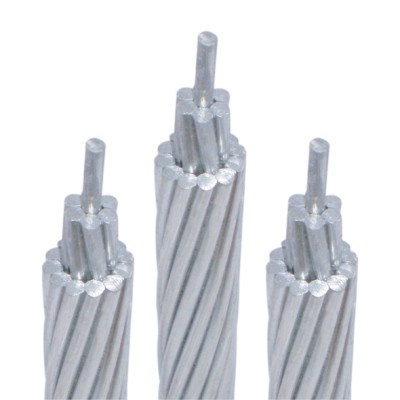 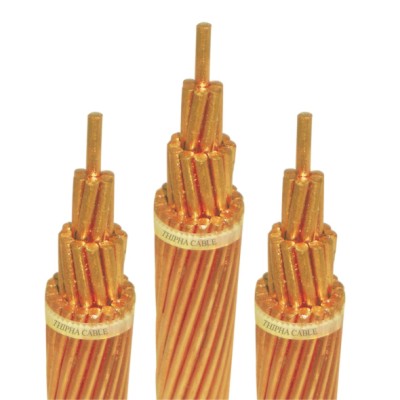 DÂY NHÔM
DÂY ĐỒNG
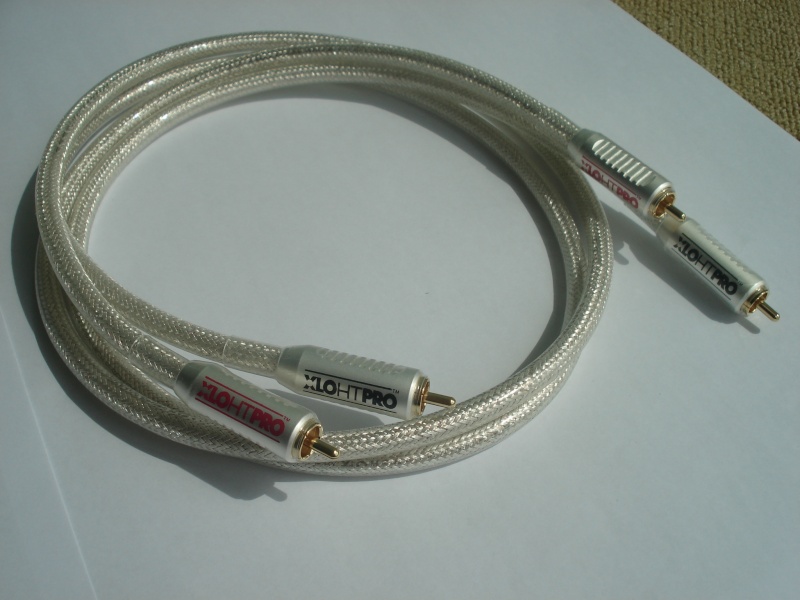 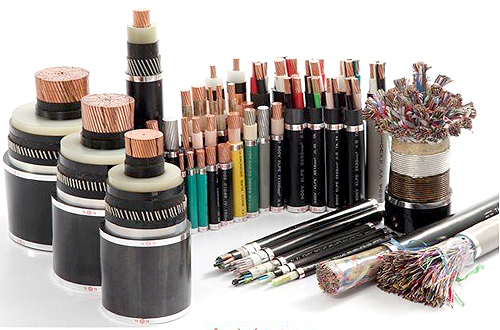 CÁC LOẠI DÂY ĐIỆN
DÂY BẠC THUẦN KHIẾT
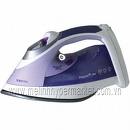 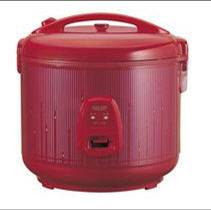 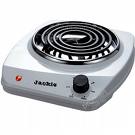 BÀN LÀ ĐIỆN
BẾP ĐIỆN
NỒI CƠM ĐIỆN
Pheroniken;  
nicrom
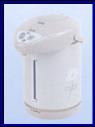 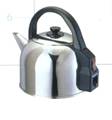 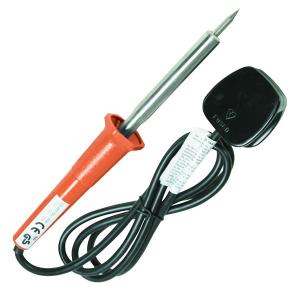 BÌNH THỦY PHÂN
SIÊU ĐIỆN
MỎ HÀN
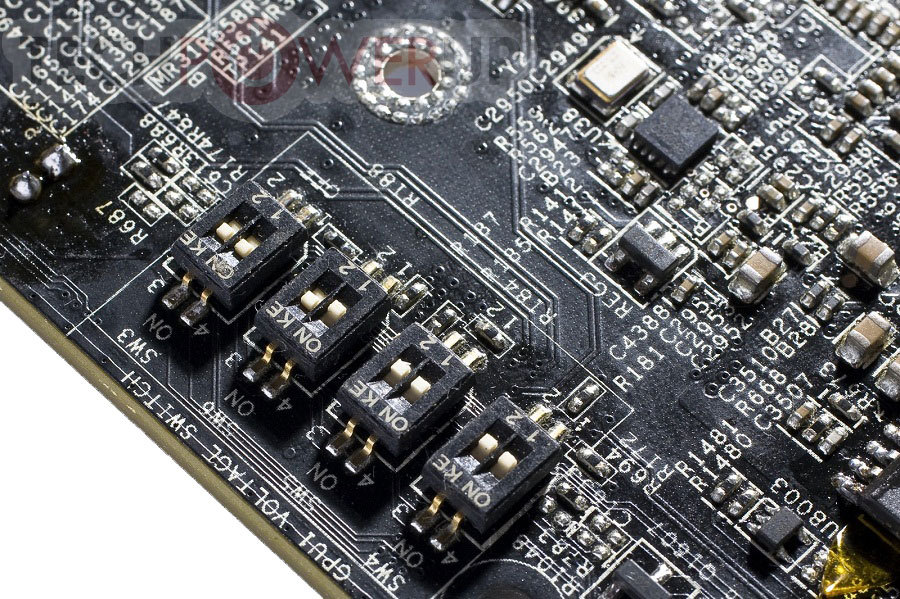 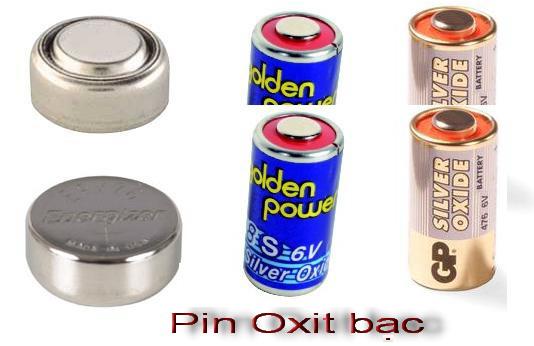 Pin oxit bạc
Vi mạch điện tử được tráng 
bạc nguyên chất
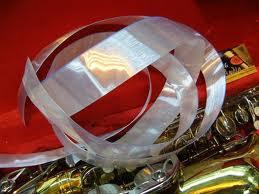 Dây tín hiệu siêu cấp bằng bạc
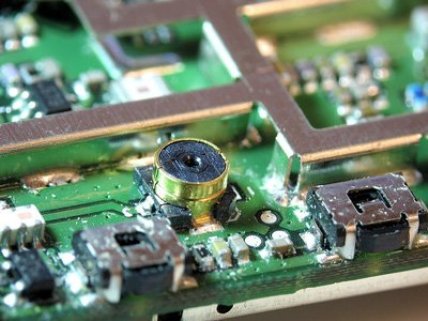 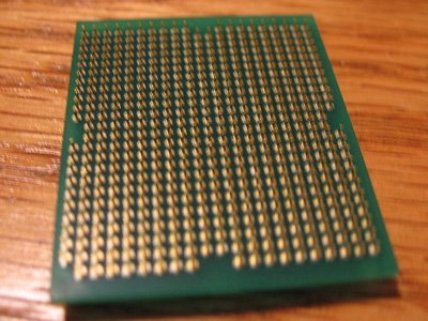 Vi mạch điện thoại di động
(Có 50mg vàng/ 1 đtdđ)
Vàng được dùng trong chíp bộ nhớ máy tính
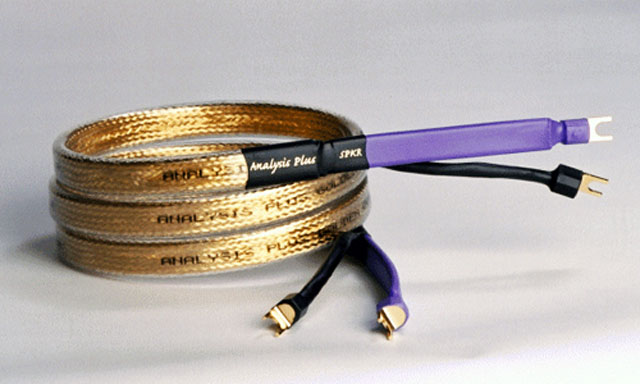 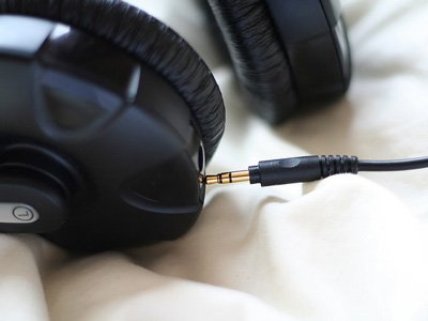 Dây loa bằng vàng
Giắc nối tai nghe được mạ vàng
Trong 5 phần tử của phích cắm và ổ lấy điện, phần tử nào là phần tử dẫn điện?
Hình 36.1: Phích cắm và ổ lấy điện
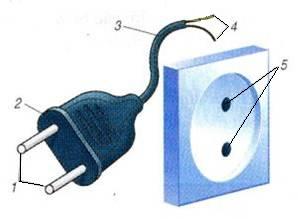 1. Hai chốt phích cắm điện
2. Thân phích cắm điện
3. Vỏ dây điện
4. Hai lõi dây điện
5. Hai lỗ lấy điện
1. Hai chốt phích cắm điện
4. Hai lõi dây điện
5. Hai lỗ lấy điện
II. VẬT LIỆU CÁCH ĐIỆN
1. Khái niệm:
Vật liệu không cho dòng điện chạy qua gọi là vật liệu cách điện.
2. Đặc tính:
Có điện trở suất lớn và cách điện tốt
3. Ứng dụng:
Chế tạo bộ phận cách điện của các thiết bị điện.
VẬT LIỆU CÁCH ĐIỆN
Chất lỏng: dầu biến thế
Chất rắn: nhựa, thủy tinh
Chất khí: khí trơ, không khí
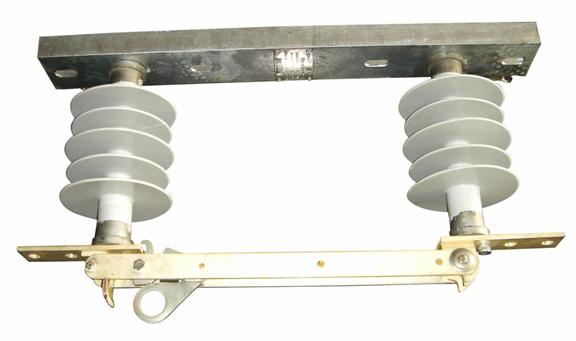 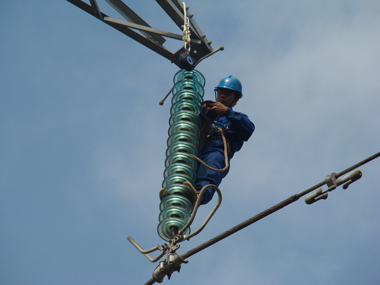 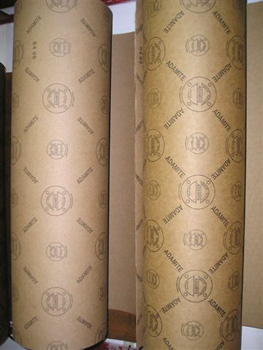 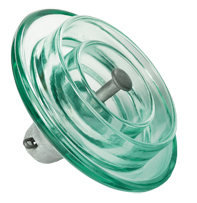 SỨ CÁCH ĐIỆN
THỦY TINH CÁCH ĐIỆN
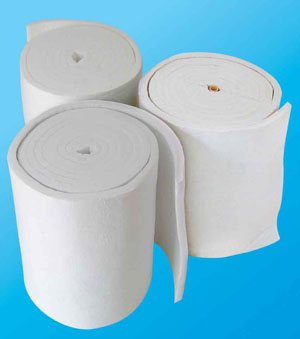 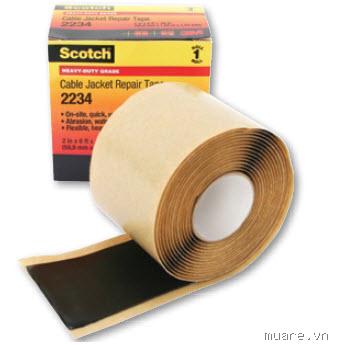 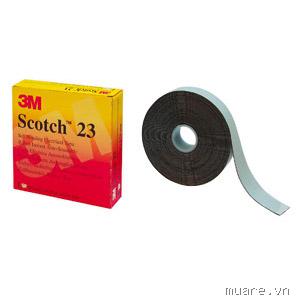 AMIANG CÁCH ĐIỆN
GIẤY CÁCH ĐIỆN
BĂNG DÍNH CÁCH ĐIỆN
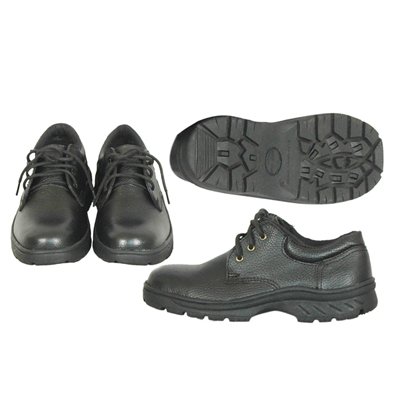 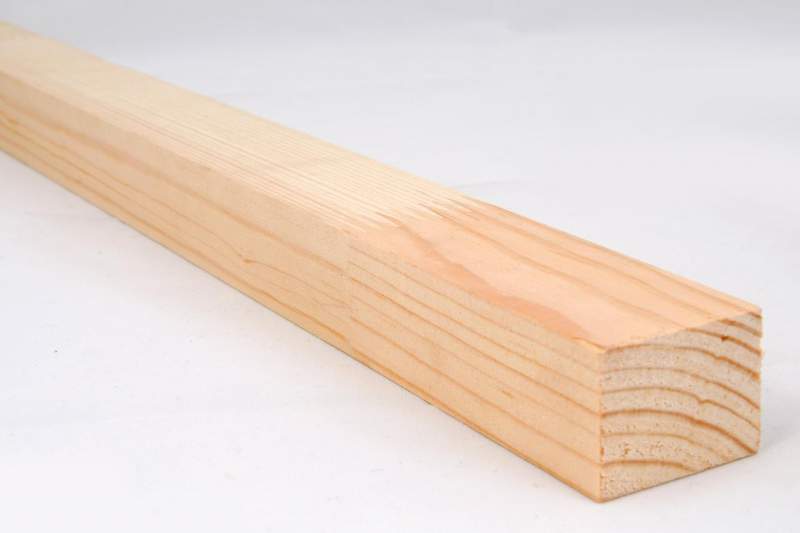 GỖ KHÔ
GIẦY CAO SU CÁCH ĐIỆN
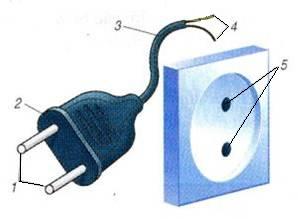 1. Hai chốt phích cắm điện
2. Thân phích cắm điện
3. Vỏ dây điện
4. Hai lõi dây điện
5. Hai lỗ lấy điện
Theo em 5 phần tử sau đây phần tử nào cách điện?
2. Thân phích cắm điện
3. Vỏ dây điện
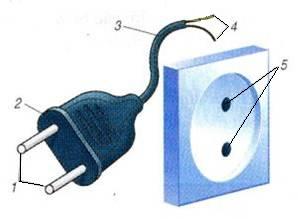 Vỏ dây điện
Thân phích cắm điện
Vỏ dây điện, thân phích cắm điện có chức năng gì?
- Vỏ dây điện: Cách ly các phần tử mang điện với nhau và cách ly hai lõi dây điện với bên ngoài.
- Thân phích cắm điện: Cách ly hai chót phích cắm với nhau và cách ly các phần tử mang điện bên trong với môi trường bên ngoài.
III. VẬT LIỆU DẪN TỪ
1. Khái niệm:
Vật liệu có đường sức từ chạy qua gọi là vật liệu dẫn từ
2. Đặc tính:
Có tính dẫn từ tốt
3. Ứng dụng:
Chế tạo máy biến áp, máy phát điện, động cơ điện
Lõi của máy biến áp
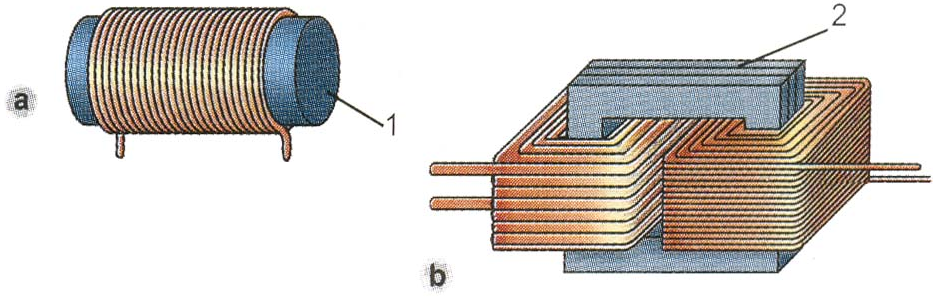 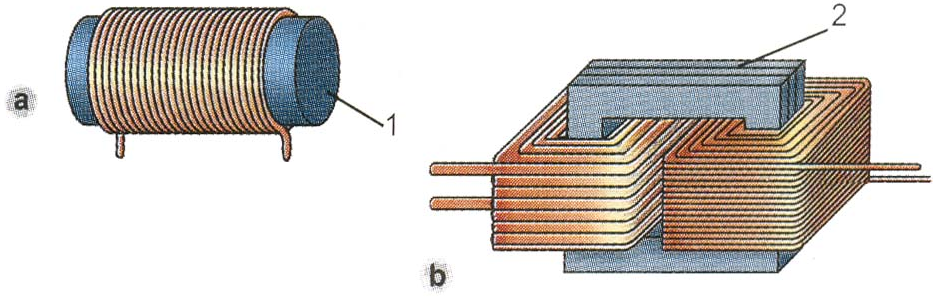 Lõi của nam châm điện
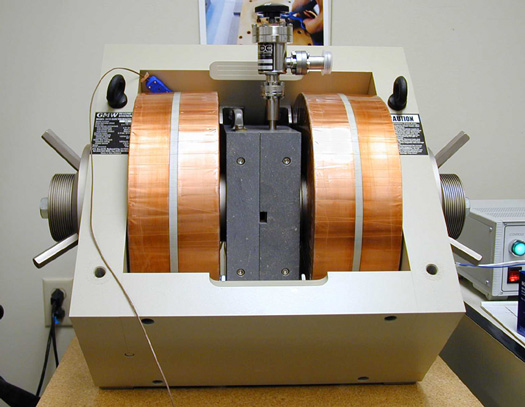 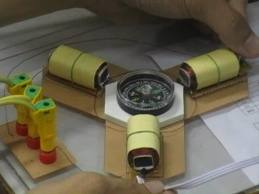 Nam châm vĩnh cửu
Ferit trong biến áp xung
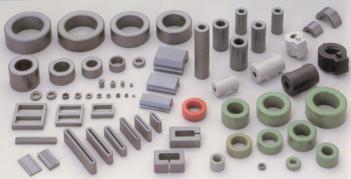 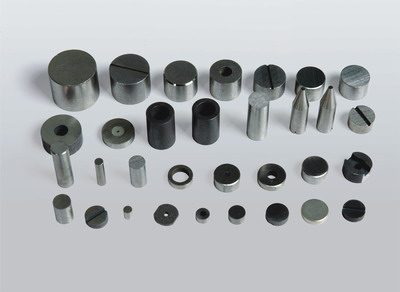 Anico
Ferit
Một số hình ảnh về cấu tạo m.b.a
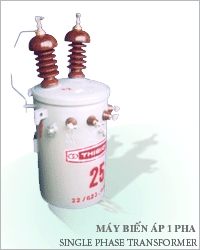 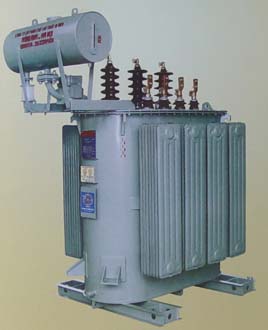 Bài 36: VẬT LIỆU KĨ THUẬT ĐIỆN
Dẫn điện
Lõi dây điện, chốt phích cắm…
Cách điện
Đế cầu dao, tay cầm đồ dùng điện...
Dây điện trở trong bàn là, mỏ hàn…
Dẫn điện
Lõi dây dẫn điện…
Dẫn điện
Lõi của máy biến áp, máy phát điện…
Dẫn từ
Cách điện
Vỏ dây dẫn điện; găng tay, ủng cao su…
Dây điện trở trong nồi cơm điện, bếp điện
Dẫn điện
Nam châm vĩnh cửu….
Dẫn từ
Sơ đồ tư duy
Đặc tính
Khái niệm
Khái niệm
Công dụng
Đặc tính
Vật liệu dẫn điện
Công dụng
Vật liệu dẫn từ
Một số vật liệu
VẬT LIỆU
KĨ THUẬT ĐIỆN
Một số vật liệu
Khái niệm
Vật liệu cách điện
Đặc tính
Công dụng
Một số vật liệu
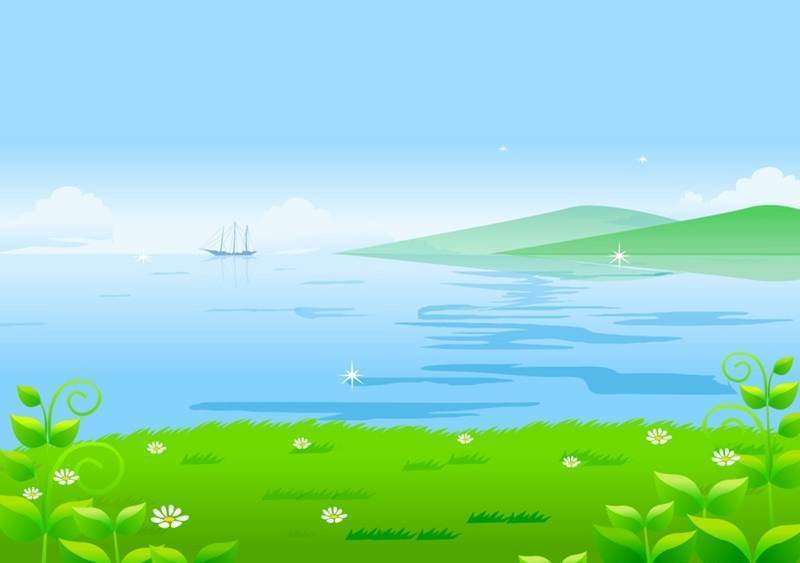 HƯỚNG DẪN VỀ NHÀ
- Học bài và trả lời các câu hỏi 1; 2; 3 sgk
 Nghiên cứu bài 38: 
“Đồ dùng loại điện quang. Đèn sợi đốt ”
- Chuẩn bị một số mẫu vật: đèn đuôi ngạnh và đèn đuôi xoáy các loại.
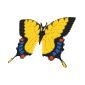 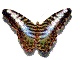